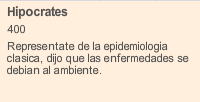 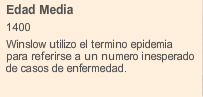 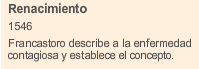 1546 renacimiento
400
1400 edad media
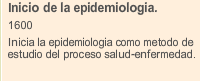 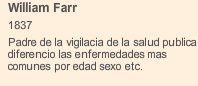 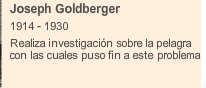 1600 inicio de la epidemiologia
1837 William farr
1914 Joseph
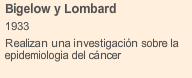 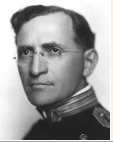 1933 Bigelow y Lombard
Historia de la epidemiologia